Φοιτητικός πληθυσμός 2009-2019
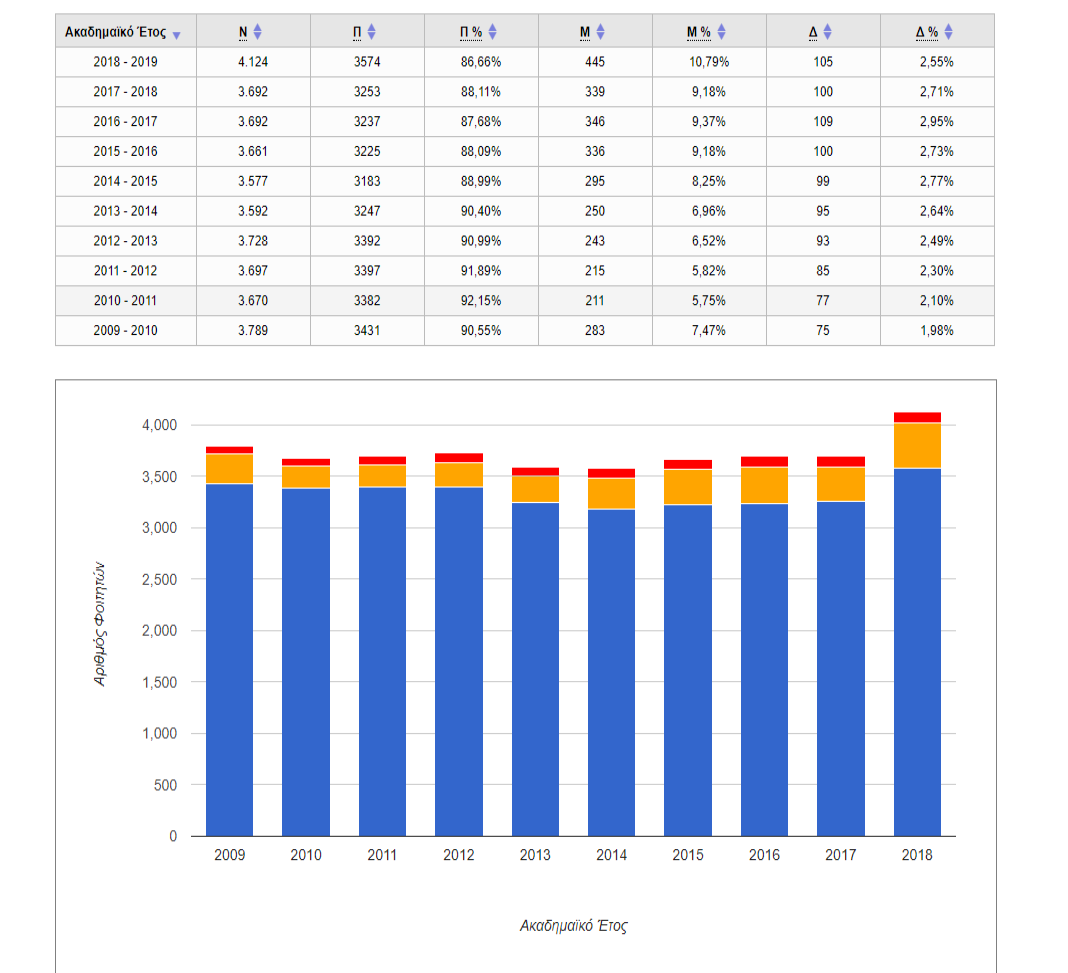 Ν: Συνολικός αριθμός εγγεγραμμένων φοιτητών
Π: Προπτυχιακοί φοιτητές
Π%: Προπτυχιακοί φοιτητές %
Μ: Μεταπτυχιακοί φοιτητές 
Μ%: Μεταπτυχιακοί φοιτητές %
Δ: Διδακτορικοί φοιτητές
Δ%: Διδακτορικοί φοιτητές %
Φοιτητικός πληθυσμός 2009-2019, σε προπτυχιακό, μεταπτυχιακό και διδακτορικό
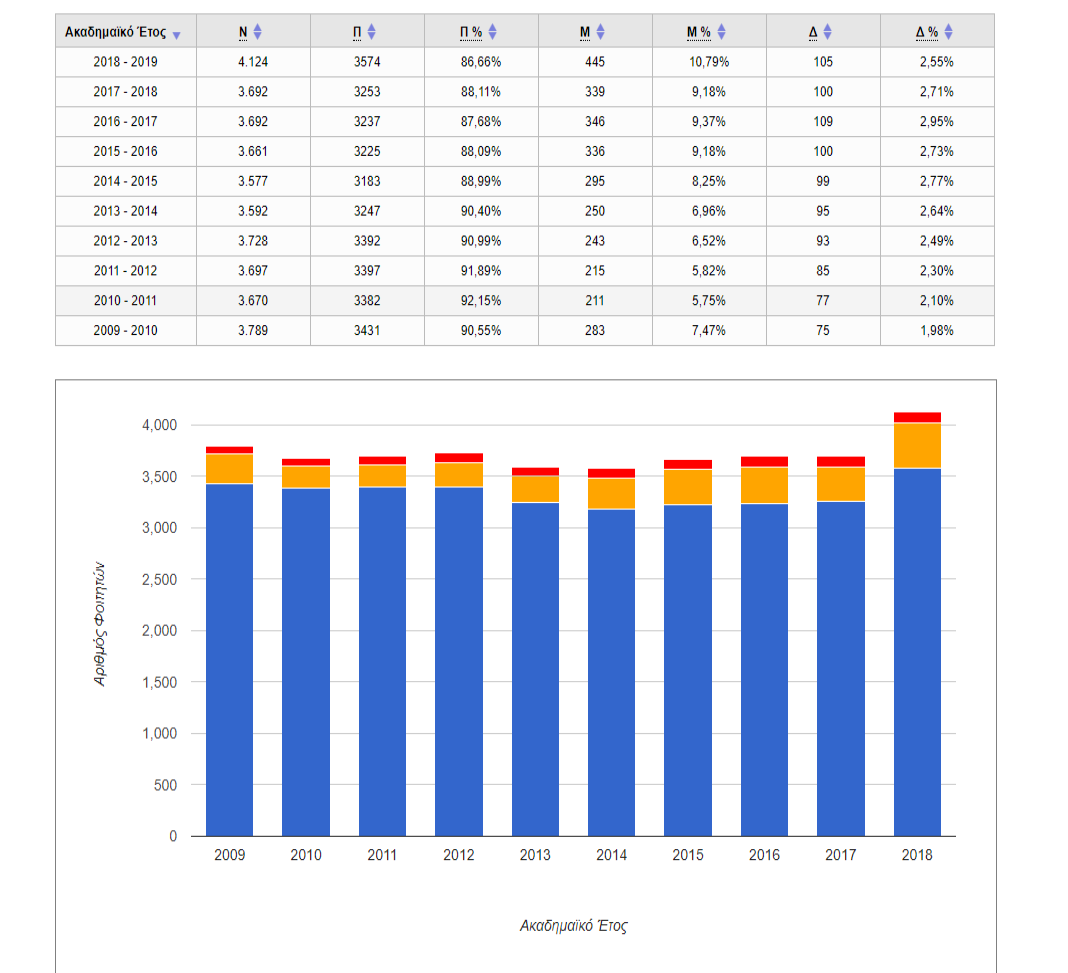 Φοιτητικός πληθυσμός 2009-2019, ανά κατηγορία σπουδών
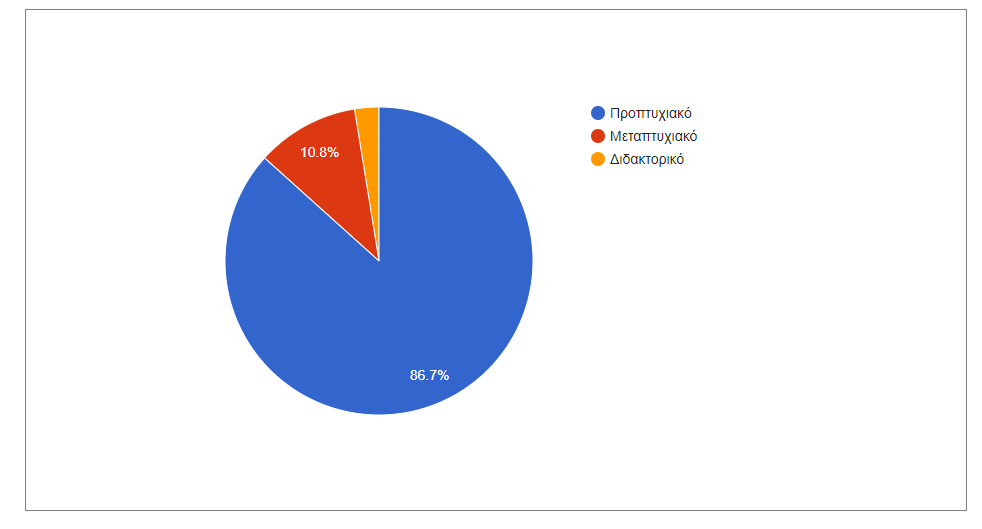 Αναλογία προπτυχιακών φοιτητών-προσωπικού
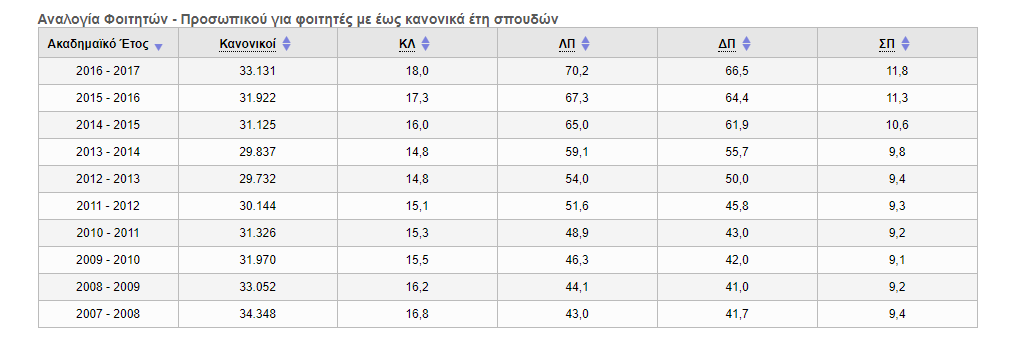 ΚΛ: Καθηγητές και λέκτορες
ΛΠ: Λοιπό προσωπικό
ΔΠ: Διοικητικό προσωπικό
ΣΠ: Σύνολο προσωπικού
Αναλογία προπτυχιακών φοιτητών-προσωπικού
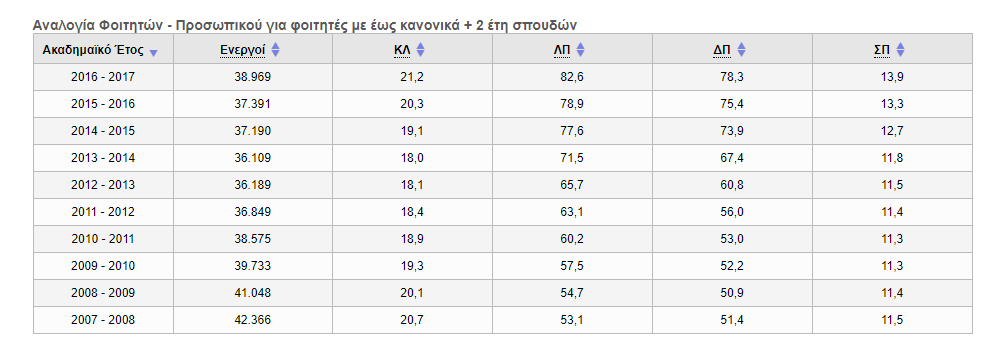 ΚΛ: Καθηγητές και λέκτορες
ΛΠ: Λοιπό προσωπικό
ΔΠ: Διοικητικό προσωπικό
ΣΠ: Σύνολο προσωπικού
Αναλογία προπτυχιακών φοιτητών-προσωπικού
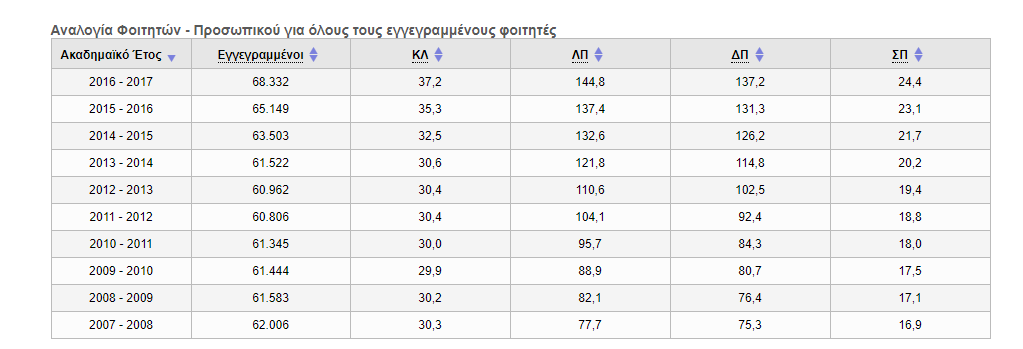 ΚΛ: Καθηγητές και λέκτορες
ΛΠ: Λοιπό προσωπικό
ΔΠ: Διοικητικό προσωπικό
ΣΠ: Σύνολο προσωπικού
Αναλογία φοιτητών-προσωπικούλόγος φοιτητές προς καθηγητές και λέκτορες
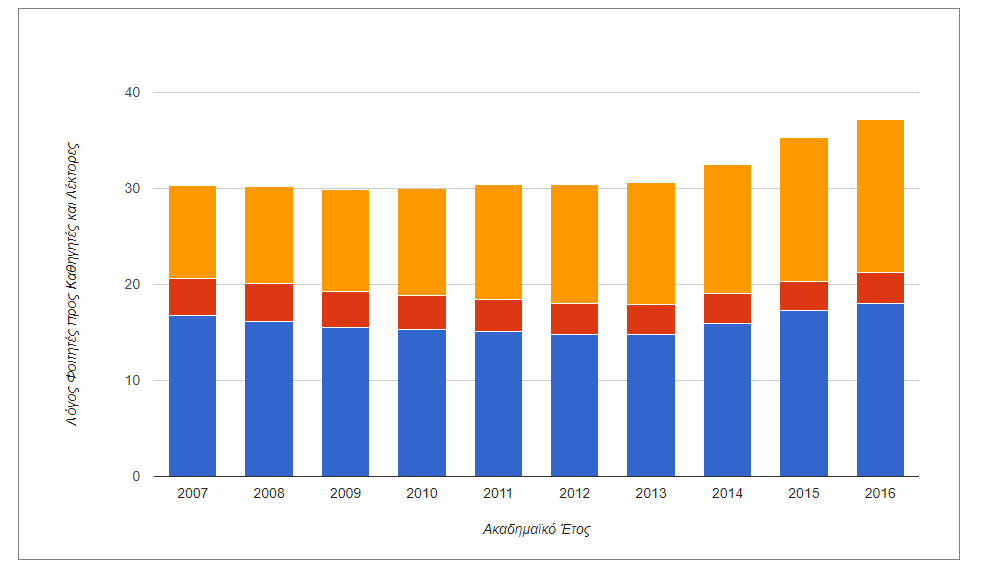 Αναλογία φοιτητών-προσωπικούλόγος φοιτητές προς διοικητικό προσωπικό
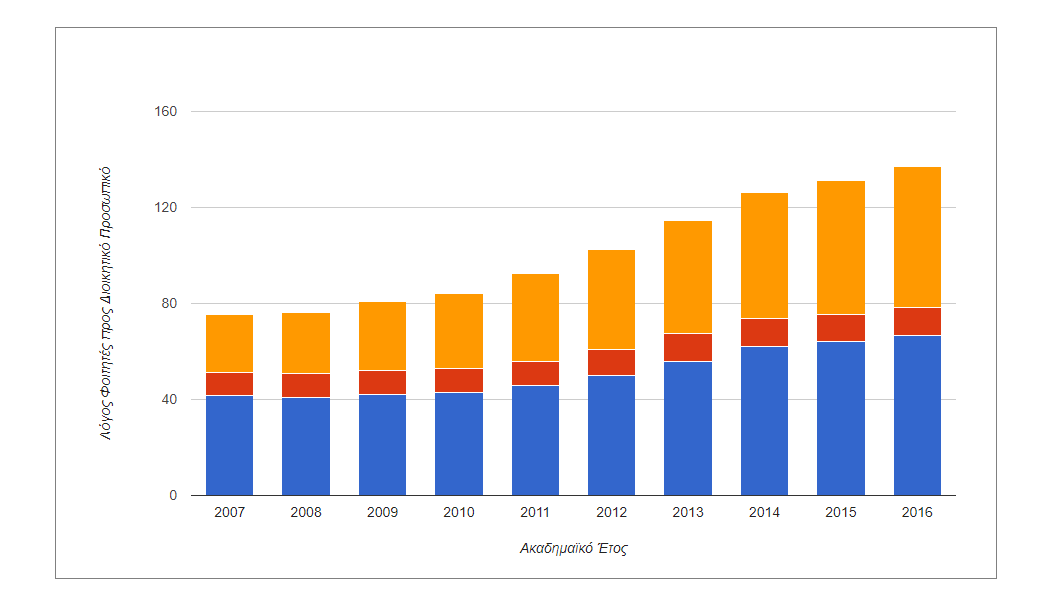 Αναλογία φοιτητών-προσωπικούλόγος φοιτητές προς λοιπό προσωπικό
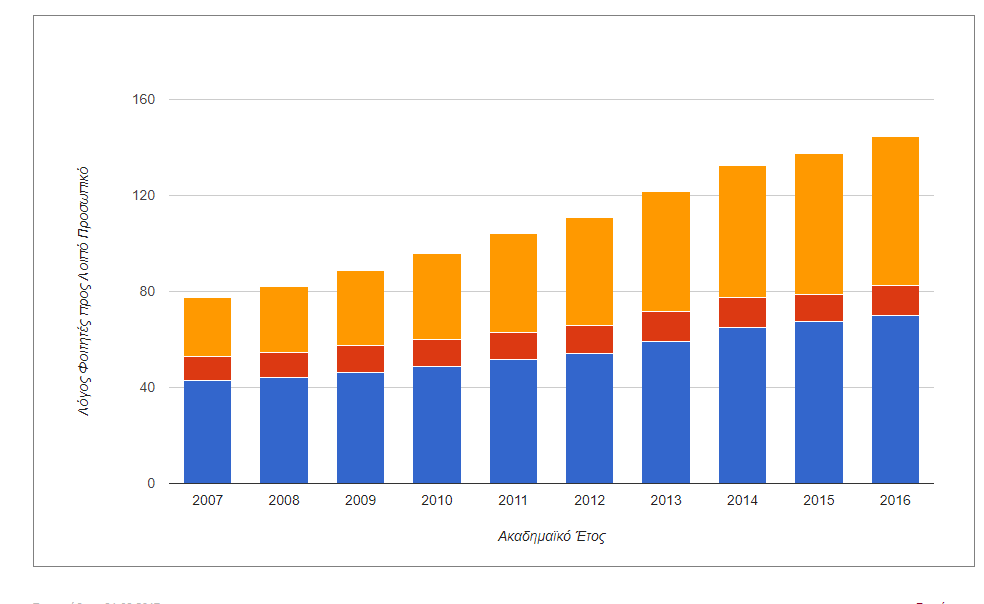 Αναλογία μεταπτυχιακών φοιτητών-προσωπικού
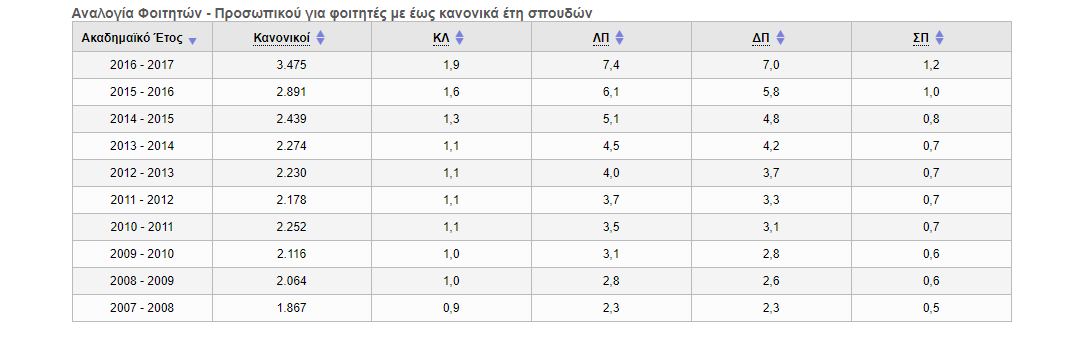 ΚΛ: Καθηγητές και λέκτορες
ΛΠ: Λοιπό προσωπικό
ΔΠ: Διοικητικό προσωπικό
ΣΠ: Σύνολο προσωπικού
Αναλογία μεταπτυχιακών φοιτητών-προσωπικού
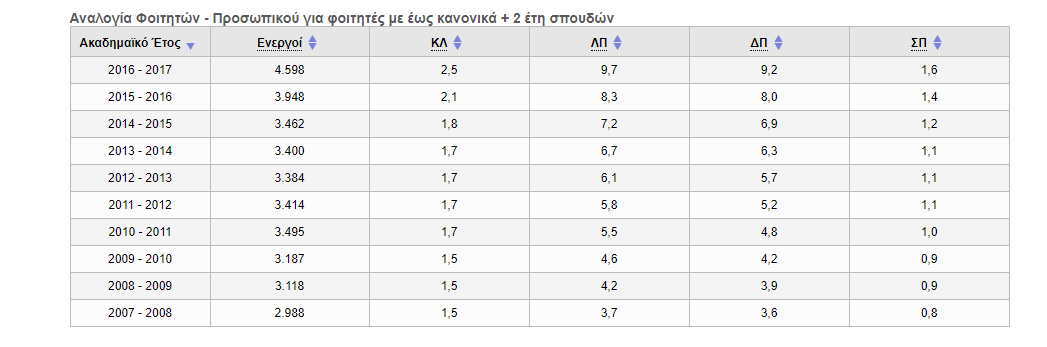 ΚΛ: Καθηγητές και λέκτορες
ΛΠ: Λοιπό προσωπικό
ΔΠ: Διοικητικό προσωπικό
ΣΠ: Σύνολο προσωπικού
Αναλογία μεταπτυχιακών φοιτητών-προσωπικού
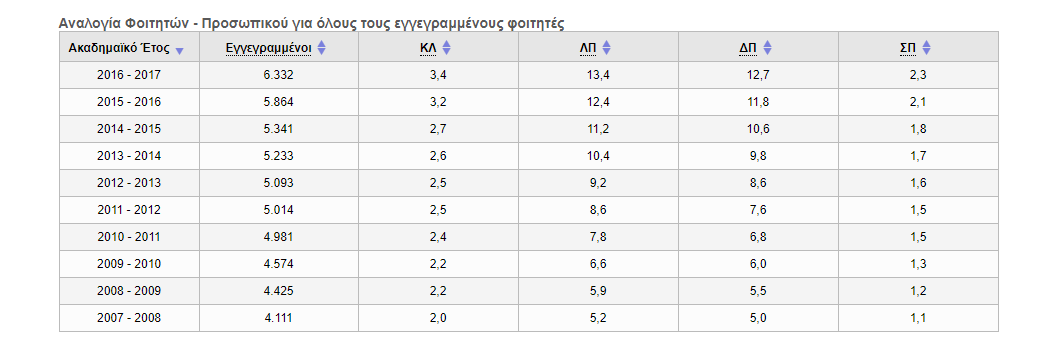 ΚΛ: Καθηγητές και λέκτορες
ΛΠ: Λοιπό προσωπικό
ΔΠ: Διοικητικό προσωπικό
ΣΠ: Σύνολο προσωπικού
Αναλογία μεταπτυχιακών φοιτητών-προσωπικούΛόγος προς καθηγητές και λέκτορες
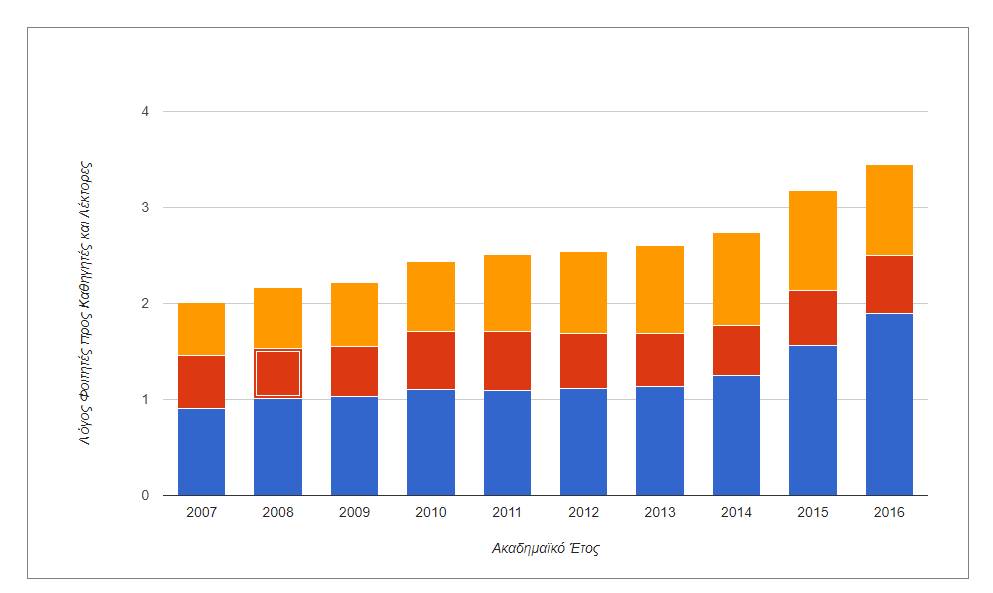 Αναλογία μεταπτυχιακών φοιτητών-προσωπικούΛόγος φοιτητές προς διοικητικό προσωπικό
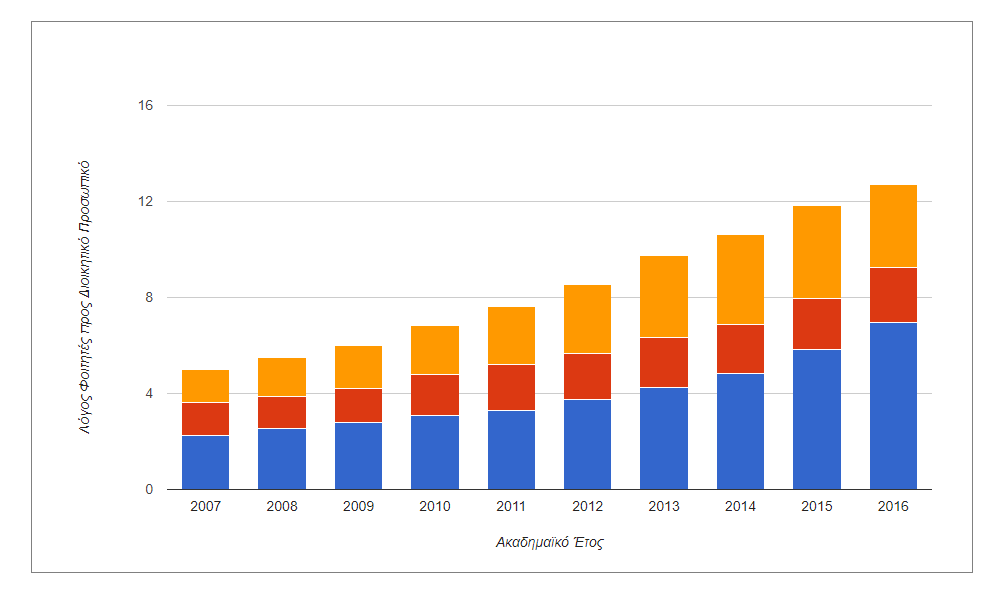 Αναλογία μεταπτυχιακών φοιτητών-προσωπικούΛόγος φοιτητές προς λοιπό προσωπικό
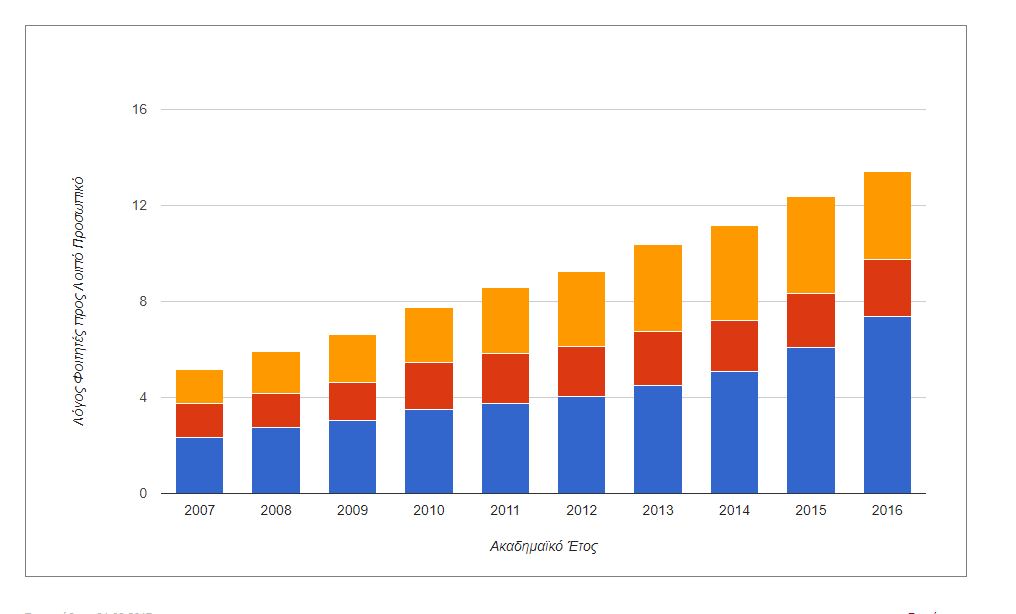 Χειμερινό εξάμηνο 2018-19
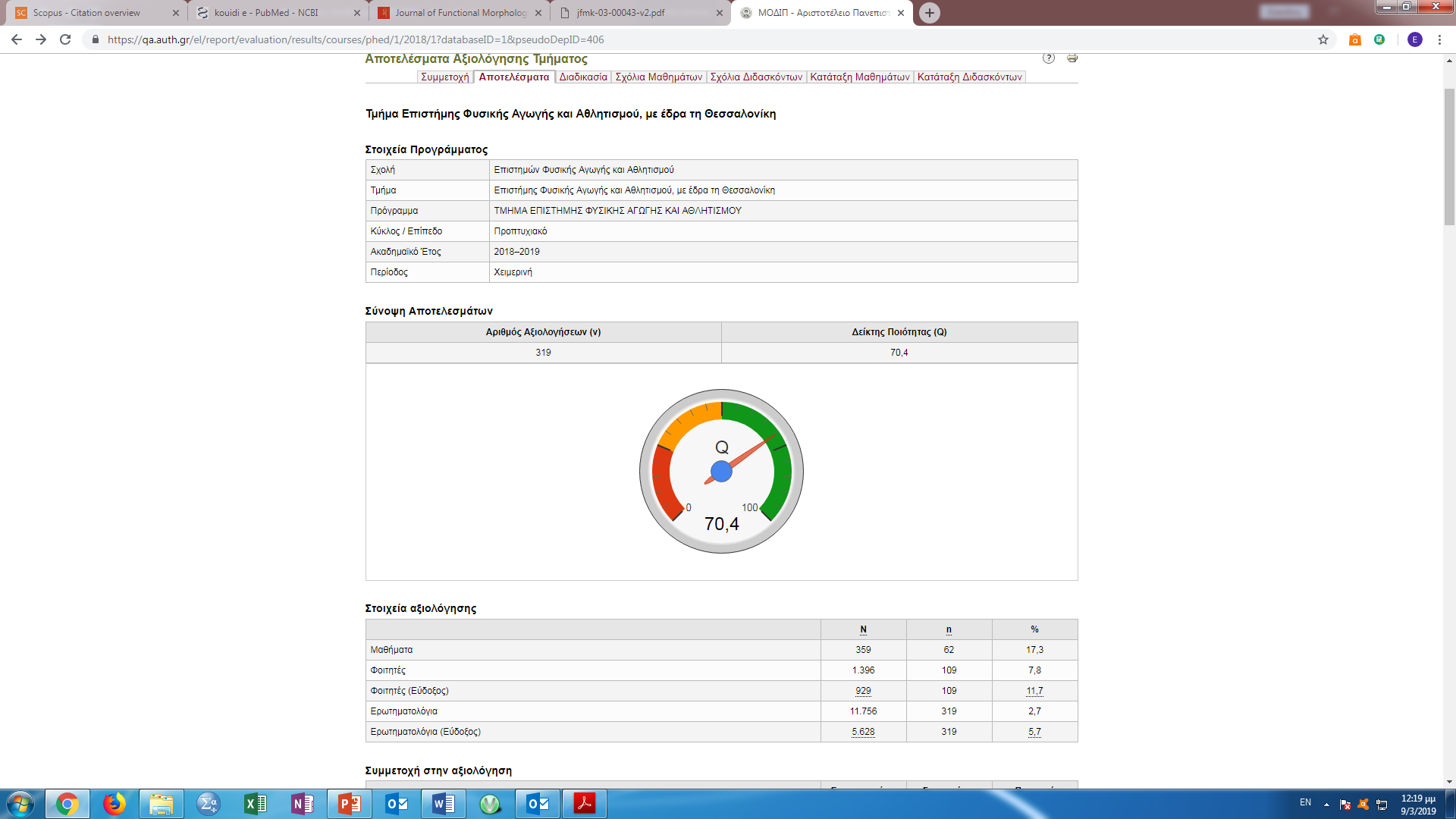 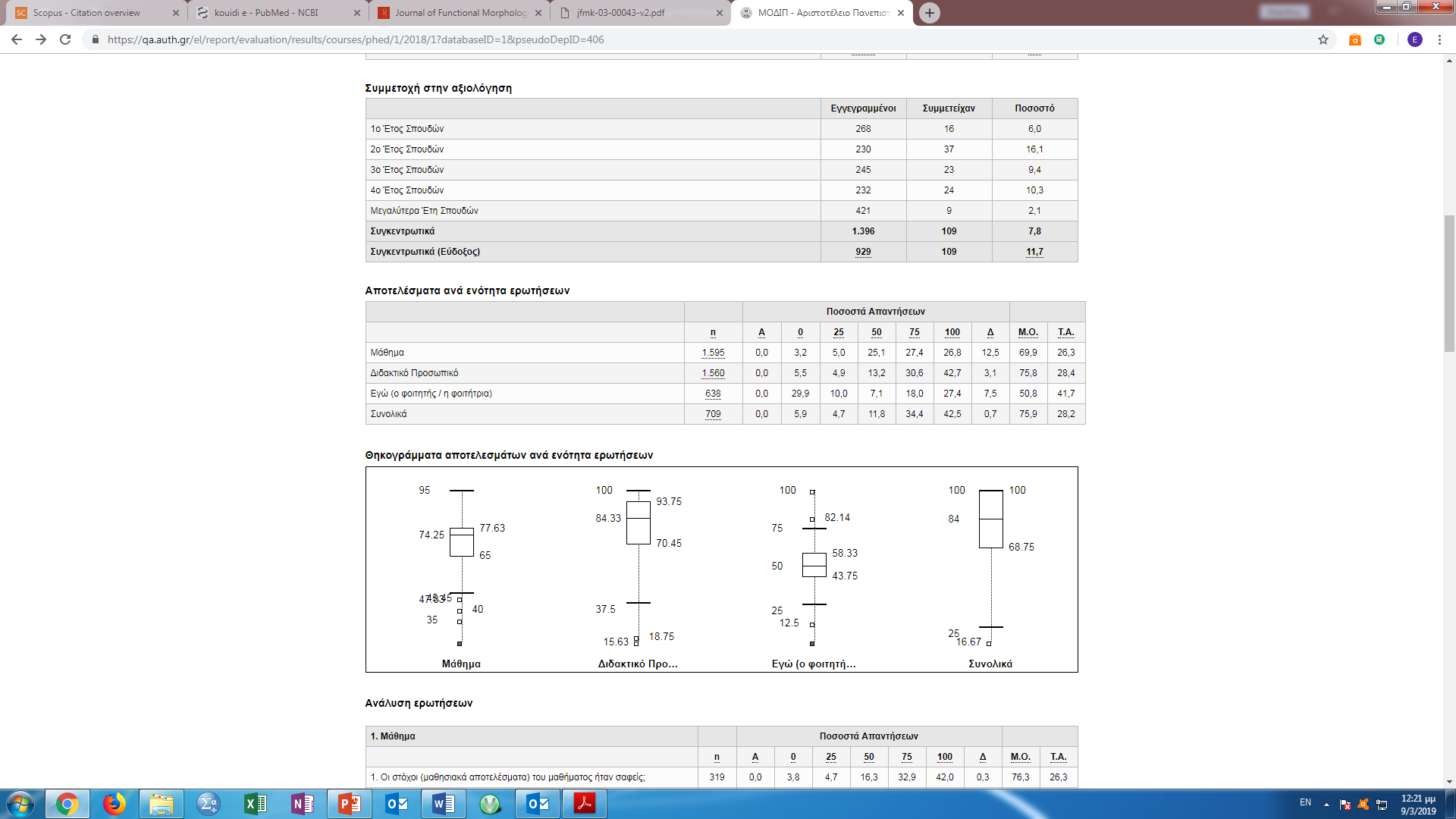 Προπτυχιακό χειμερινό 2018-19
Προπτυχιακό χειμερινό 2017-18
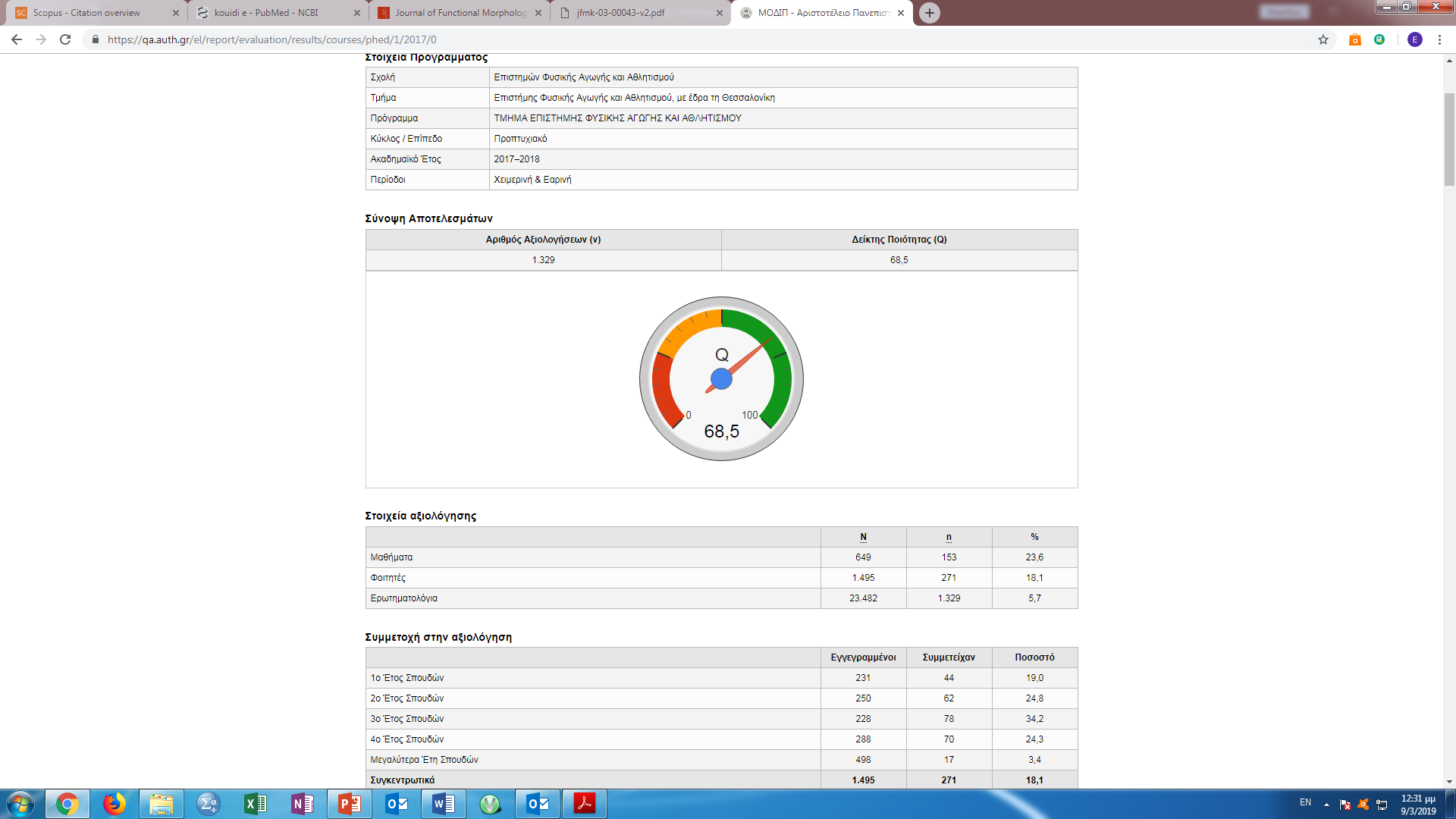 Προπτυχιακό χειμερινό 2017-18
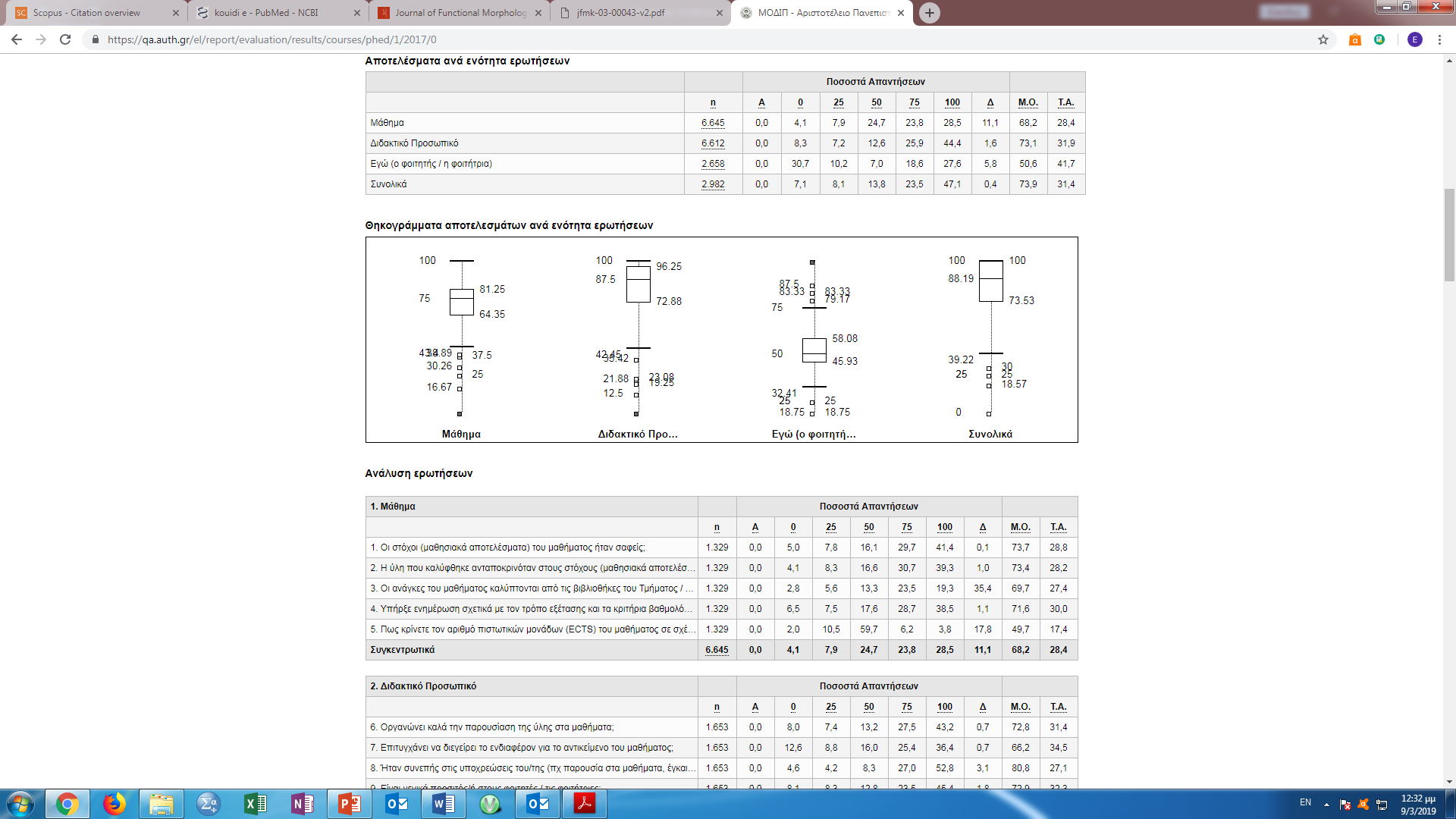 Προπτυχιακό χειμερινό 2017-18
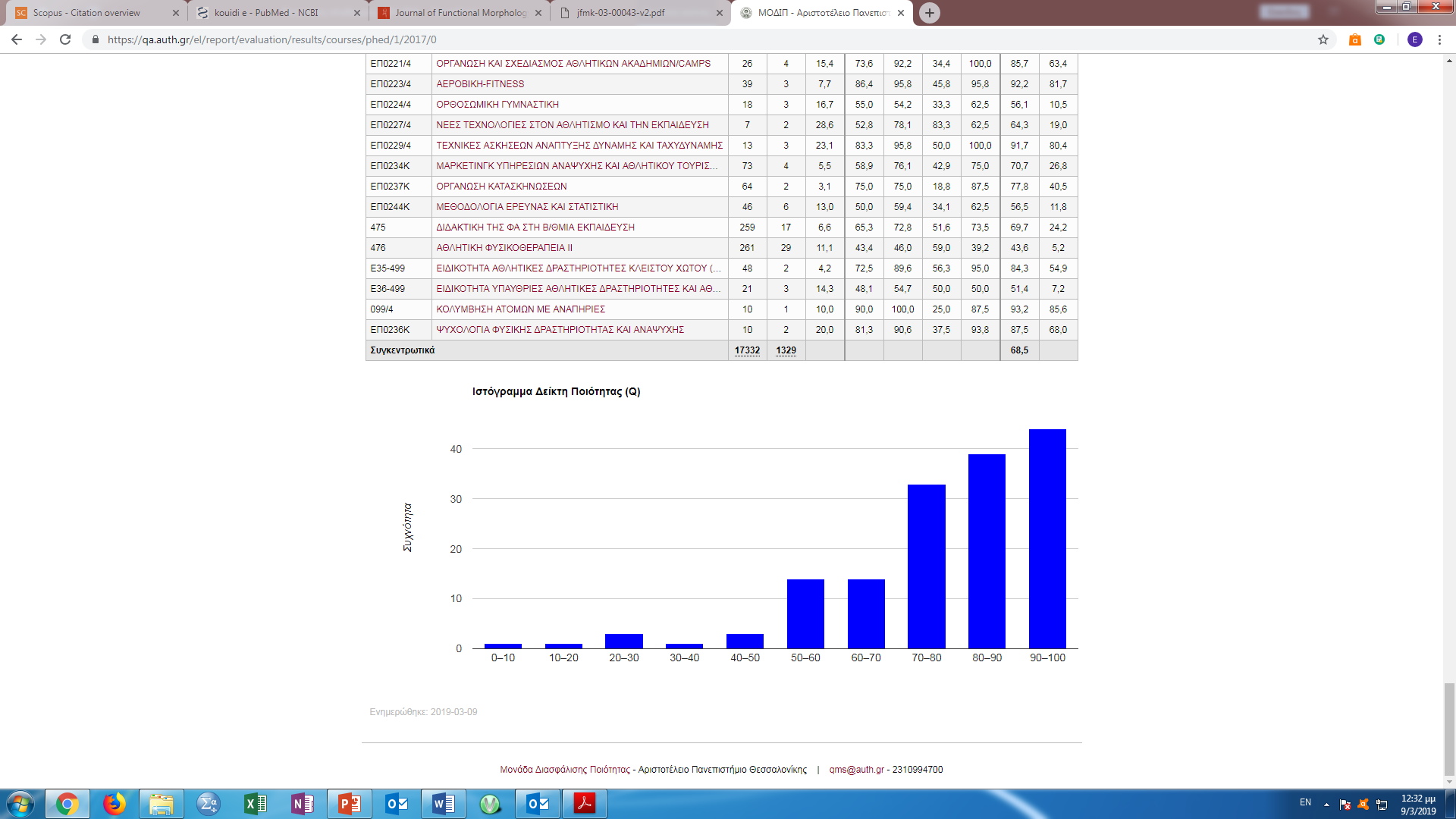 Προπτυχιακό χειμερινό 2016-17
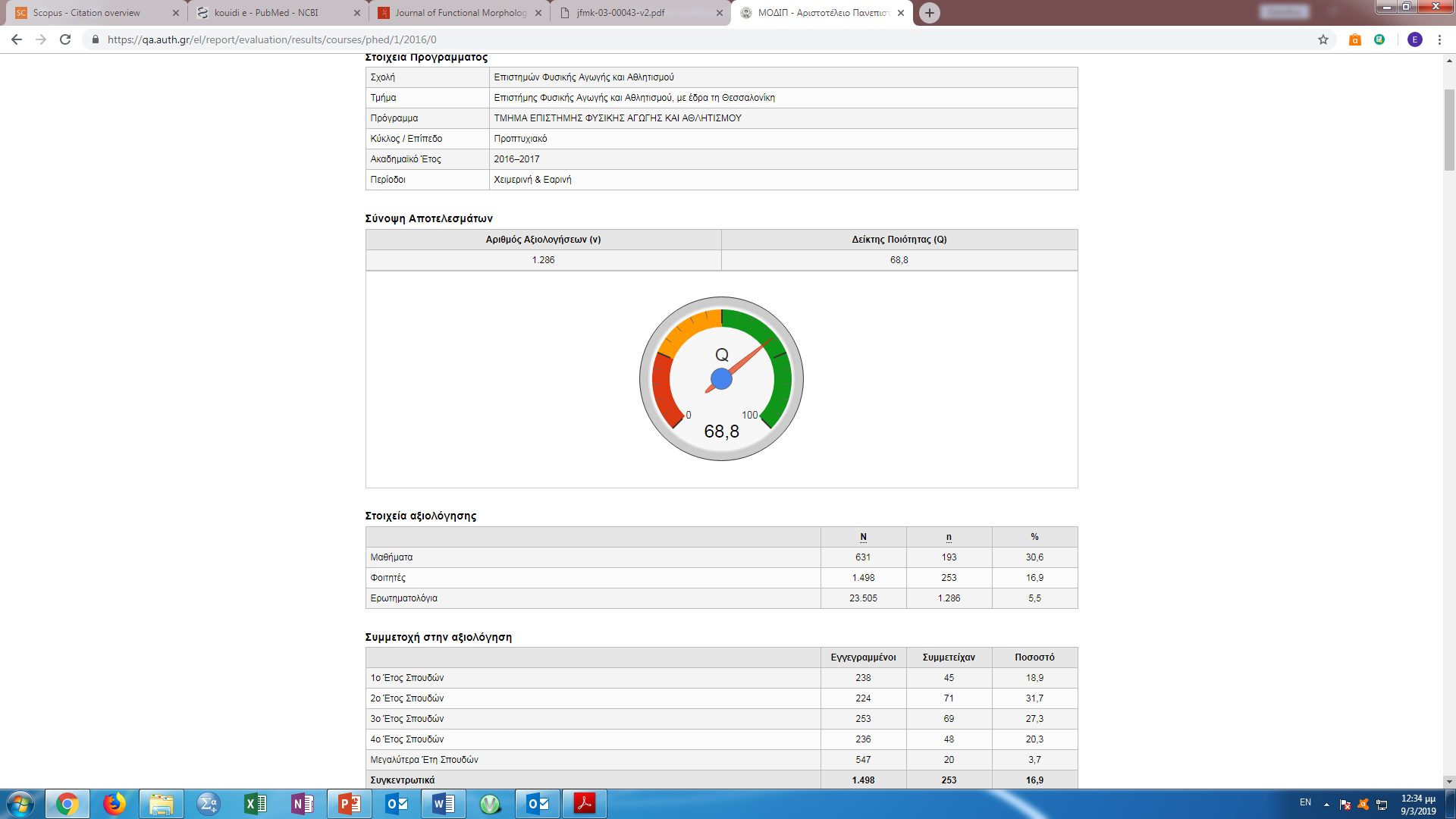 Προπτυχιακό χειμερινό 2016-17
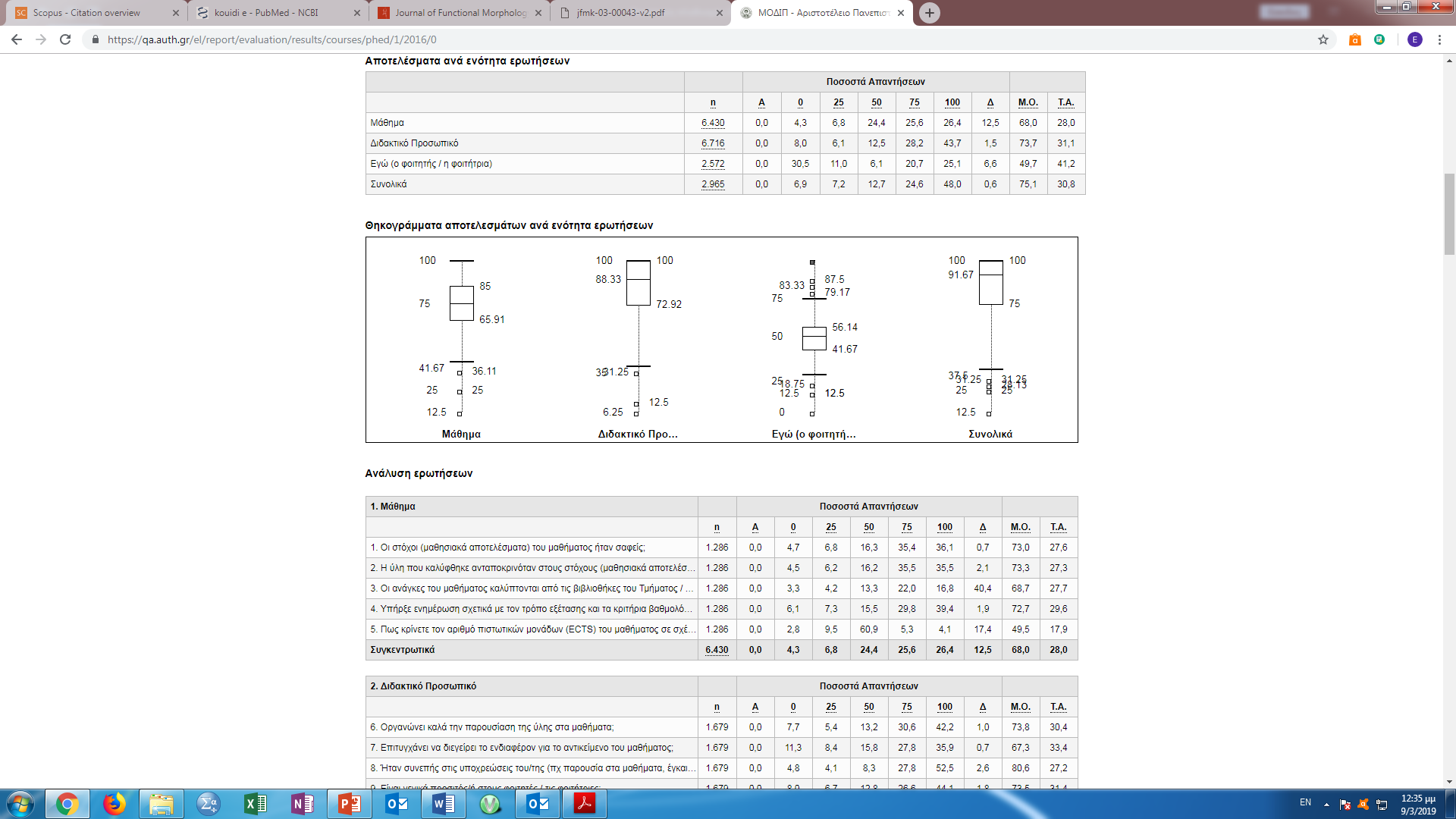 Προπτυχιακό χειμερινό 2016-17
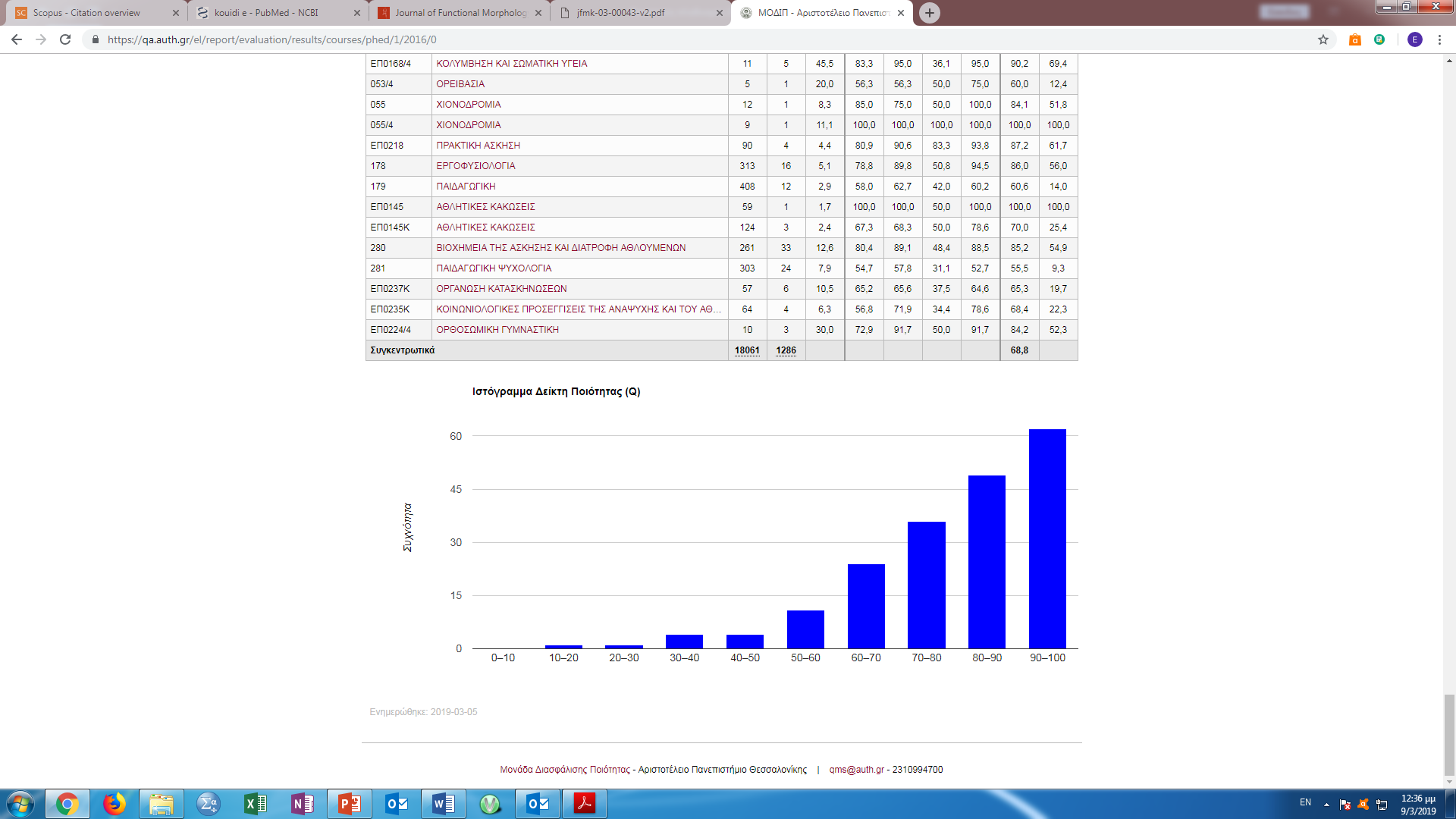 Αξιολόγηση μαθημάτωνΕαρινό & χειμερινό εξάμηνοπροπτυχιακό
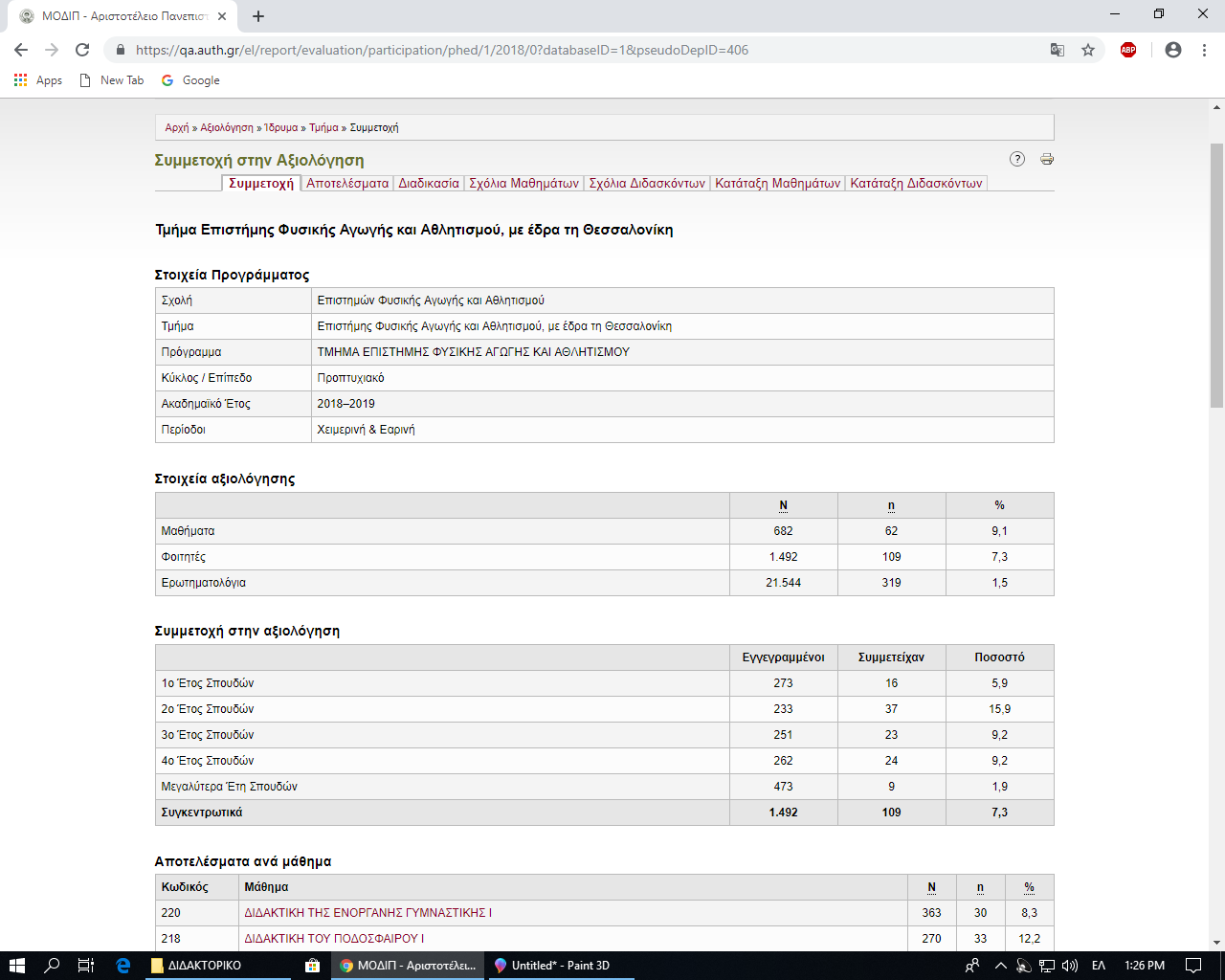 Αξιολόγηση Υποδομών 2018-2019
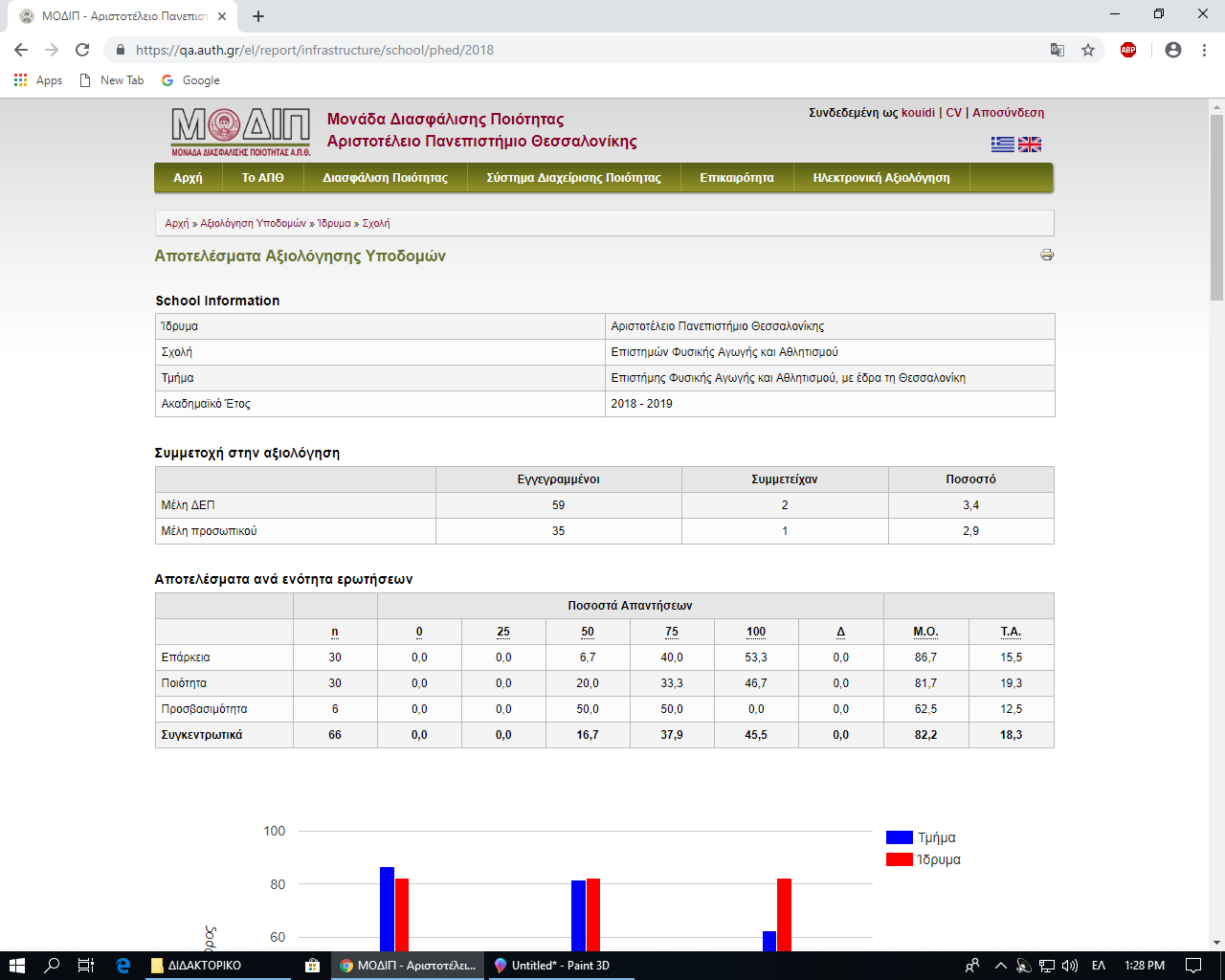 Αξιολόγηση Υποδομών 2018-2019
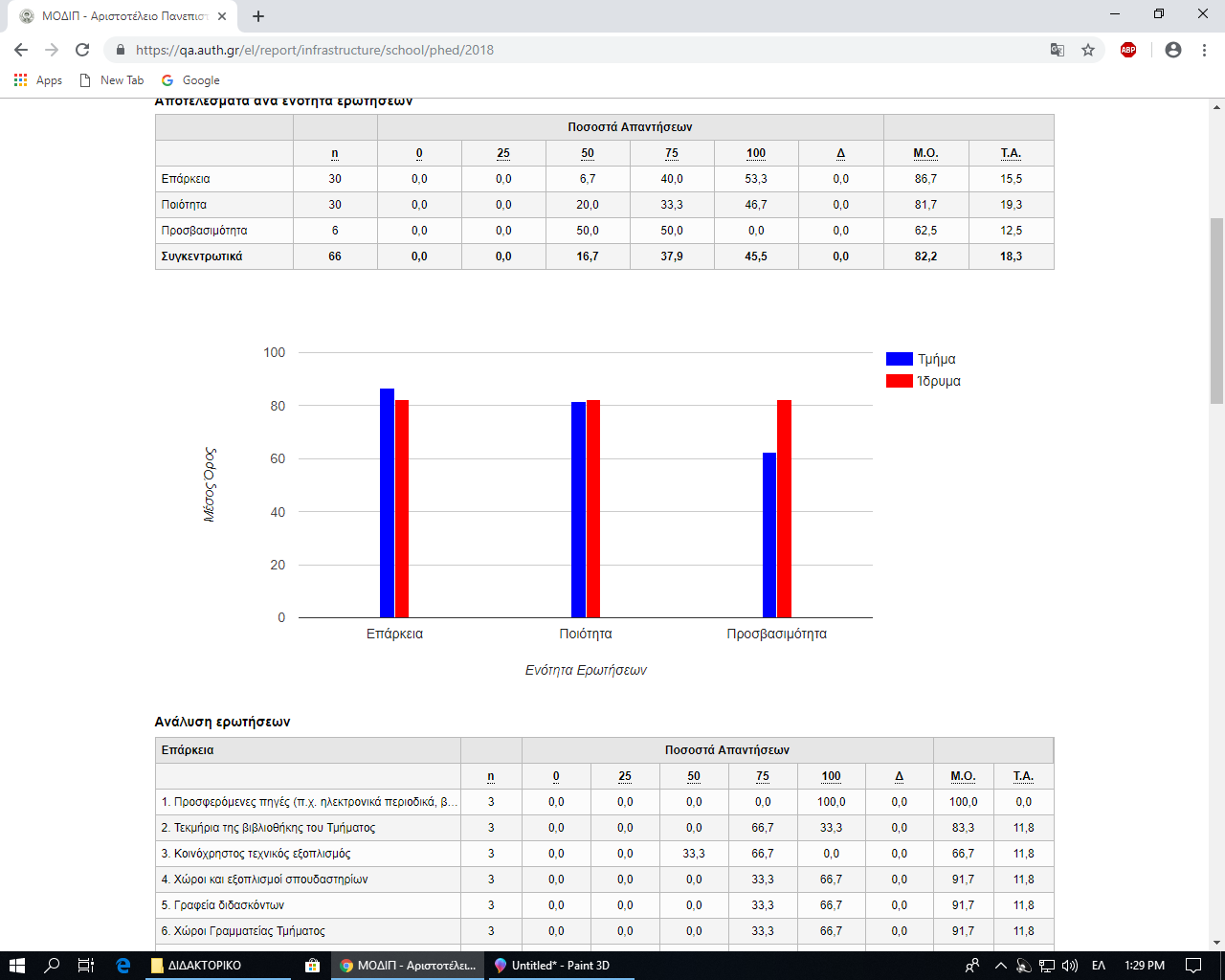 Αξιολόγηση Υποδομών 2018-2019
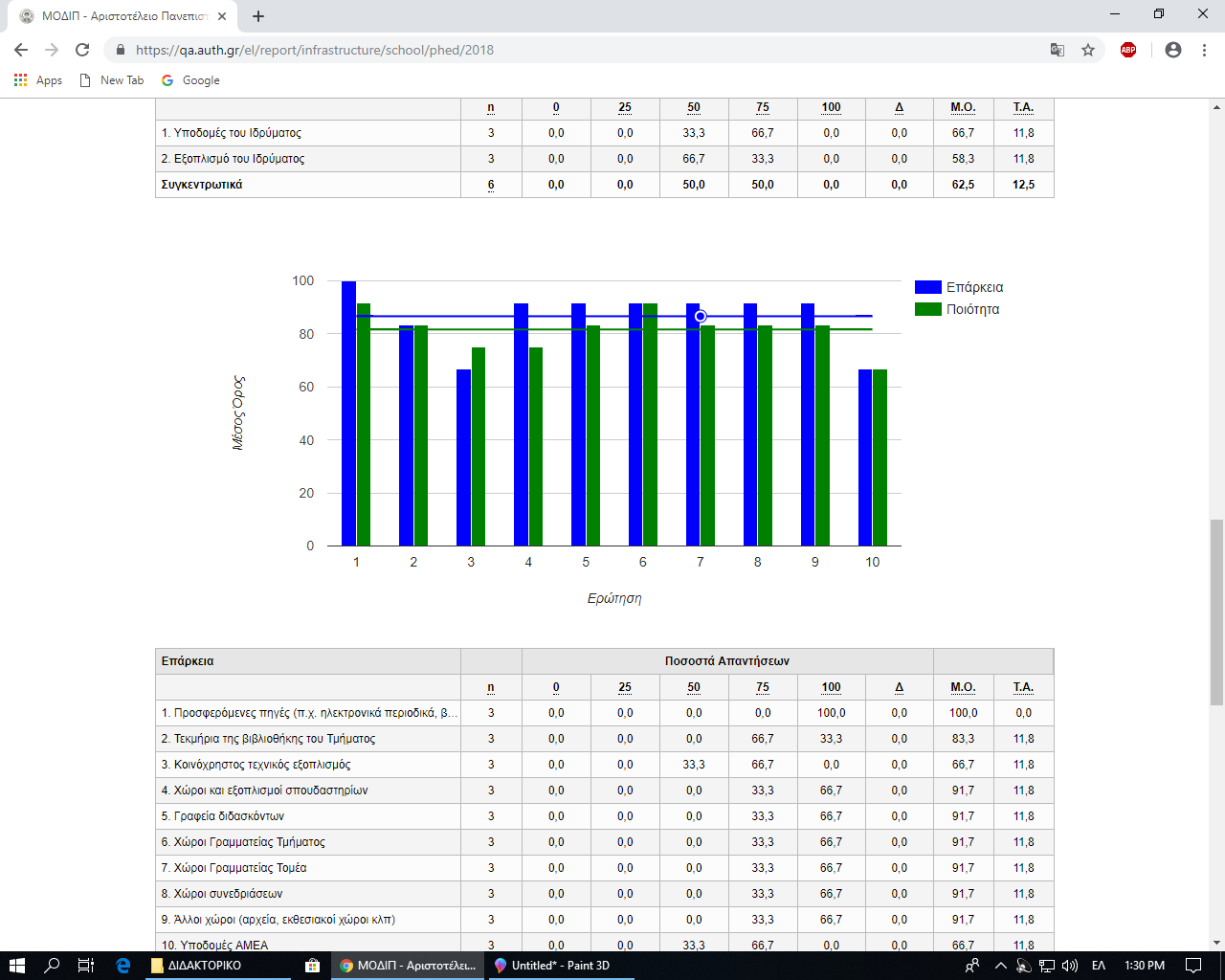 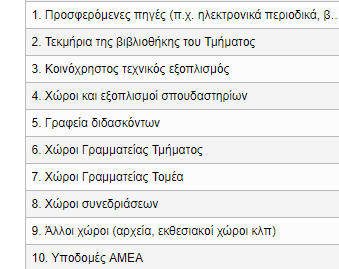